Drivers & Barriers of electrification in Malta & Gozo
Good Practice Event - Utrecht
eBussed - Building capacities for European-wide e-bus deployment
31st March 2022
Introduction
[Speaker Notes: The process of changing the whole bus fleet from diesel to electric involves a lot of planning.

The transition from diesel to electric can be driven by a national legalization or by a policy that drives the transport operator to shift to cleaner vehicles. 

Since the electrification is something new for the local context, there are a lot of things that are still unclear. The shift to electric buses involves a lot of changes in the current operation system, in the maintenance system and in the infrastructure.

This transition involves constant communication with local institutions mainly with Transport Malta (transport authority) and Enemalta (the electricity provider).]
Drivers of electrification
[Speaker Notes: 1. National policies and strategies are driving transport authorities to encourage the shift
towards electrification. This includes the National Transport Strategy 2050 which states that
the target is to shift away from conventionally fuelled cars by 50% by 2030 and a complete
phase out by 2050. 

2. To further drive the shift to a fully electric public transport system there are a number of
national and EU incentives that can be used to fund the acquisition cost of the electric vehicles
and the involved charging infrastructure. Through the use of these incentives, the transport
operator is urged to change the current diesel fleet to a zero-emission bus fleet.]
Benefits of a cleaner bus fleet
[Speaker Notes: A cleaner public transport system can attract more customers and encourage them to shift away from using their private vehicles
 The passengers are usually satisfied with the riding comfort and happy to use an environmentally friendly transport system).
If more passengers are attracted to the electric public transport system, there will be better use of the roads resulting in reduced congestion and thus indirectly lead to increased public transport efficiency. This could make the public transport system more reliable.
Since battery electric buses produce zero emissions, there would be an improved air quality, hence improving the citizens health and quality of life. Battery-electric vehicles produce less noise when compared to conventional diesel vehicles hence reducing the noise pollution.
5. Electrification could contribute to a better marketing strategy of the public transport company, by promoting the benefits of the improved bus technology and the lower impact on the environment]
Barriers related to infrastructure (1)
[Speaker Notes: The first barrier is related to identifying the ideal charging location. Due to
the limited space in Malta & Gozo, it may be difficult to find an area where all the electric buses will
be charged during the night (depot charging). Lack of access to land is a potential barrier to
install the charging infrastructure, if the property is not owned by the operator, there have to
be discussions with the landowner to allow installation and maintenance of the charging
infrastructure,

If fast chargers are needed to top-up the charge throughout the daily operation, there will be
changes in the current road infrastructure. Upgrading the road infrastructure involves more
costs as well as constant communication with the Transport Authority that must approve the
proposed fast-charger locations. For the installation of fast chargers, there must be adequate
space for the electric buses to have a stopping time of 20 to 30 minutes, without effecting the
operation of the other road transport vehicles.

Due to the fire risks
related to battery electric buses, a risk assessment must be done prior to choosing the
location of the chargers. Ideally, the electric buses are not located next to the fuel station of
diesel buses as in case of fire, there is a higher chance of the fire spreading from one bus to
another.]
Barriers related to infrastructure (2)
[Speaker Notes: Another barrier is the provision of the required power supply for the charging infrastructure. Since the buses will be charged more or less at
the same time during the night there needs to be an upgrade of the current supply system. This upgrade involves a lot of planning and discussions with Enemalta, which is the power
distributor of Malta and Gozo. 

There could be huge costs involved depending on the supply requested and on the level of upgrading required. Since it is still unclear who will be responsible for these costs, this could discourage the operator to invest in a fully electric bus fleet.

There also needs to be a conformity of the software used for communication between the supply and chargers, where the software must coordinate the
time that each bus is being charged to ensure that the power load does not exceed the supply limit.]
Barriers related to buses
[Speaker Notes: The initial cost of an electric bus is higher when compared to a conventional diesel bus, and
more electric buses are required to replace the current diesel buses, therefore the
electrification of public transport requires a lot of funding Large scale implementation of
Electric buses requires a large financial investment

Another barrier to the electrification of Gozo public transport is related to the availability of
right-hand drive buses. Currently, there is a larger market for left-hand drive electric buses
and therefore, in the case of Malta and Gozo, we have a limited choice to the available bus
models.

Another obstacle to electrification is the degradation of batteries and what happens after
their lifetime is exceeded. Since the lifetime of batteries of electric buses usually lasts from 8
to 10 years, this means that after this period, new batteries must be bought, and this will
result in increased costs to the operator.]
Barriers related to operation
[Speaker Notes: Given that the topography of Malta and Gozo is characterized by steep road
elevations and frequent stops (due to the short distance between bus stops)  this leads to a higher energy consumption (kilometres).
Given that the local weather condition is characterised by a very hot summer, the air-conditioning system must be used, and this will increase the consumption, again limiting the range (kilometres).

With electric buses there must be allocated time for the charging (where the bus will not be in
service), this will result in more costs as explained hereunder. To operate the current route
network with electric buses there needs to be more buses in operation, since the ratio of a
diesel bus to an electric bus is not a clear 1:1. This will therefore lead to a decrease in the
efficiency of resources and increased operation costs.]
Barriers related to maintenance
[Speaker Notes: Since the operators’ technical staff have little or no experience with electric buses to date,
They must be trained well to be able to fix any problems that the electric buses might have. 
The lack of experience of the technical team is  a factor that discourages the public transport operator to shift to electric buses, since it
will require time and experience for the technical team to gain the necessary knowledge to fix issues and faults on electric buses.
The technical workshop must be upgraded for e-buses.]
Q & A
Kimberlin Bartolo
Malta Public Transport
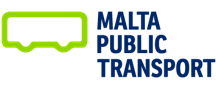